IG Dialog 2021
WILL ich das? Will ICH das? Will ich DAS?

Zusammenstellung der Workshopergebnisse
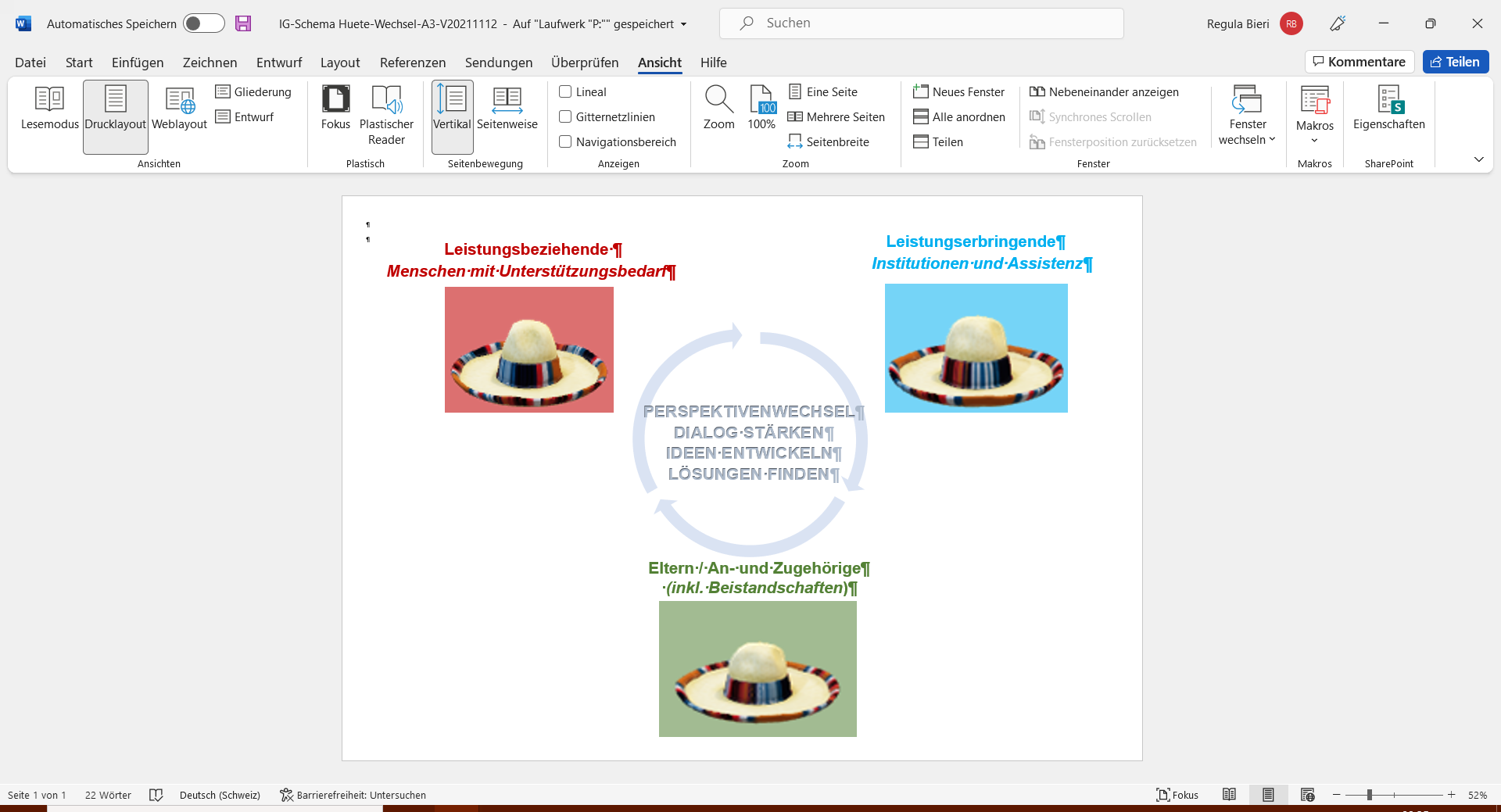 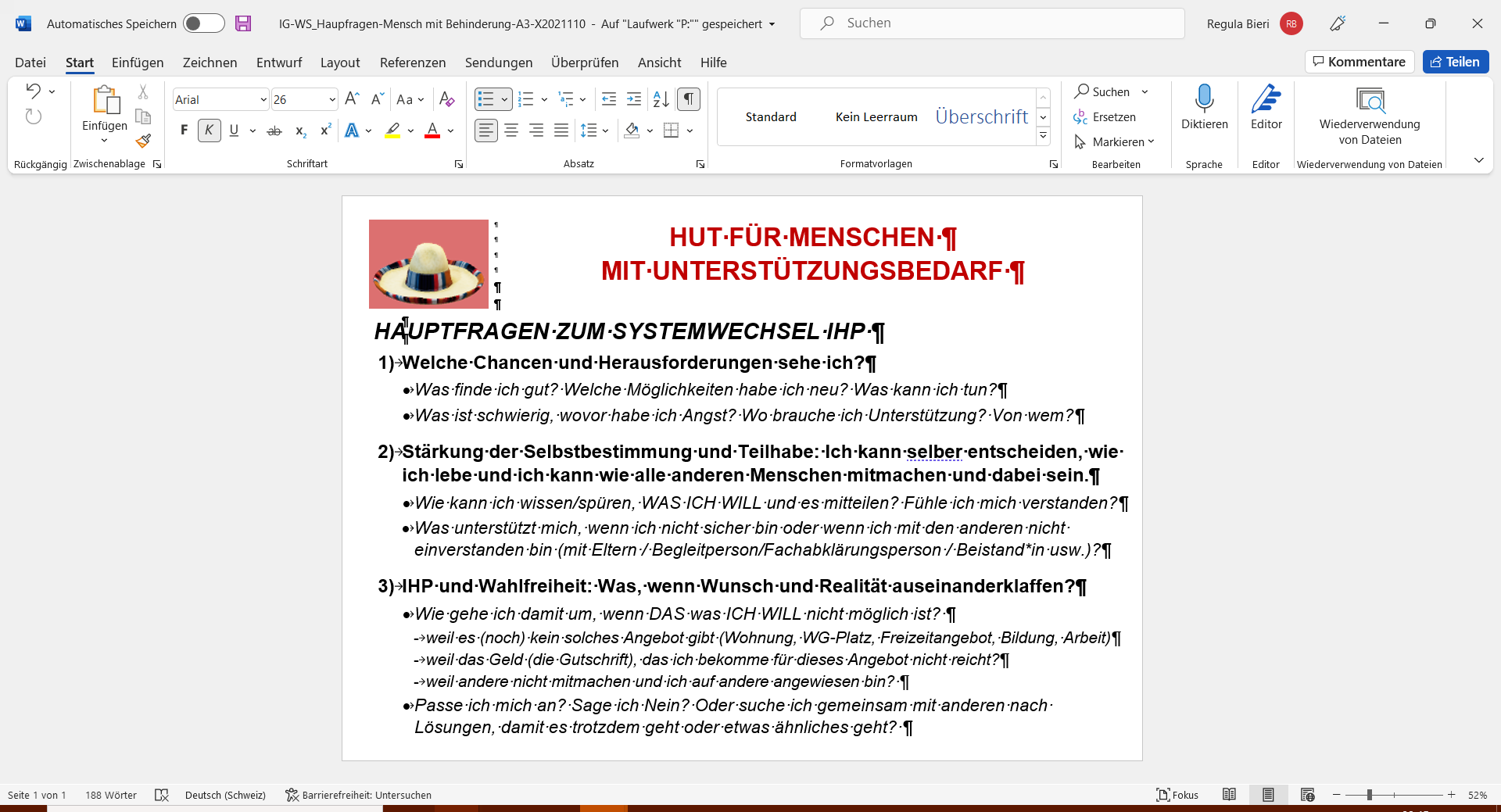 WS: Gruppe grün
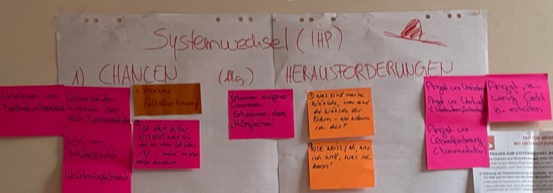 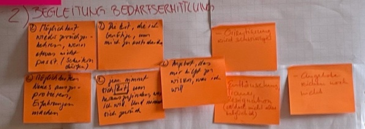 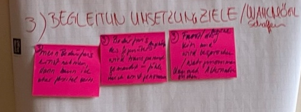 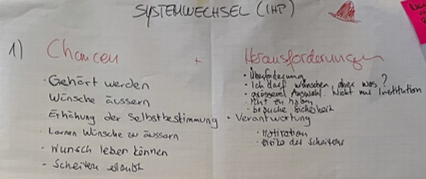 WS: Gruppe blau
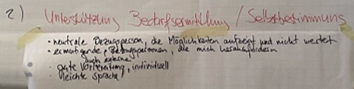 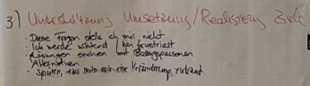 WS: Gruppe rot
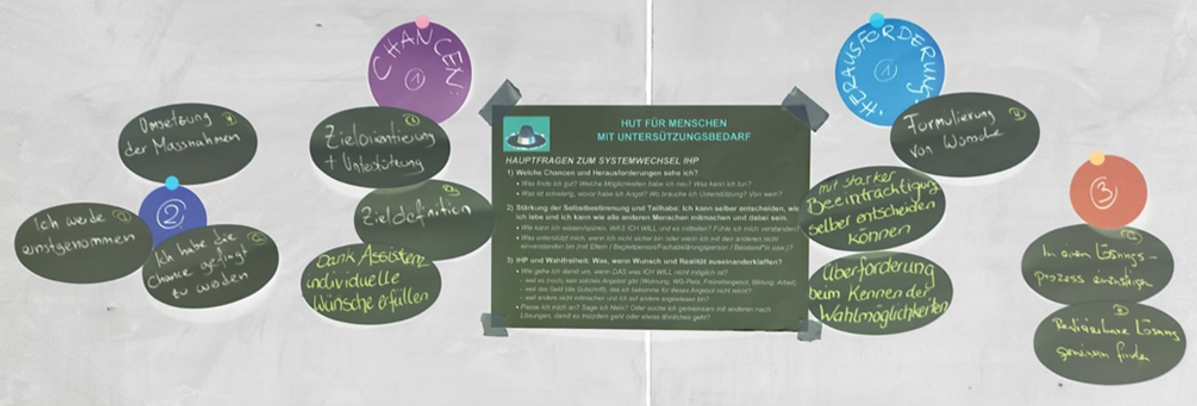 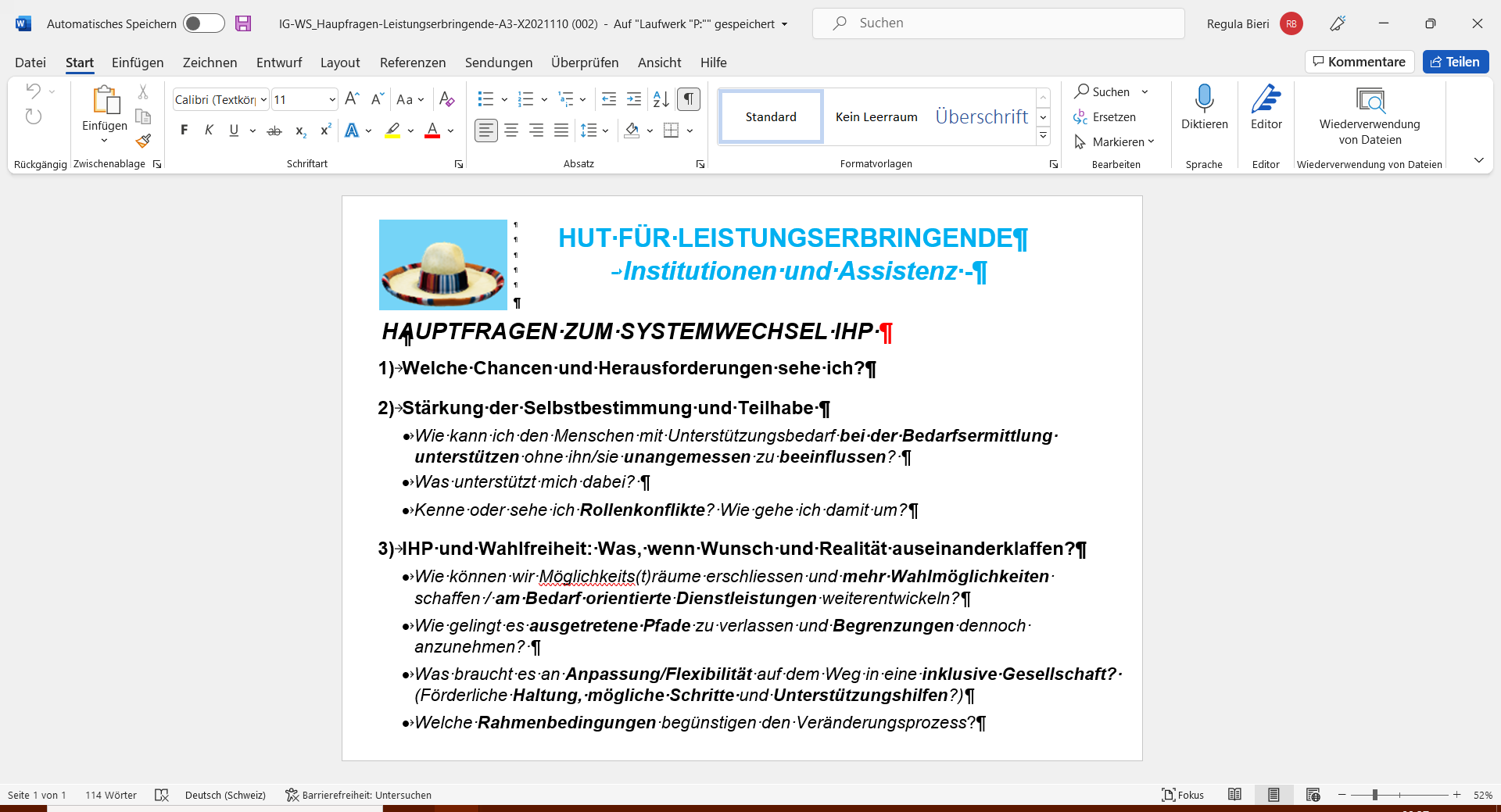 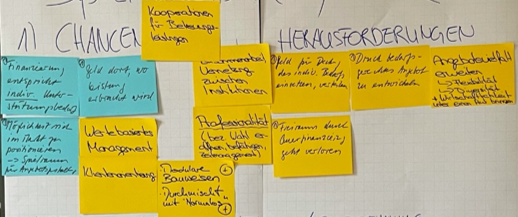 WS: Gruppe grün
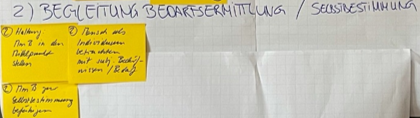 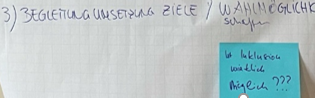 WS: Gruppe blau
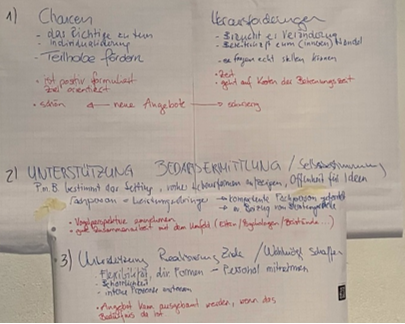 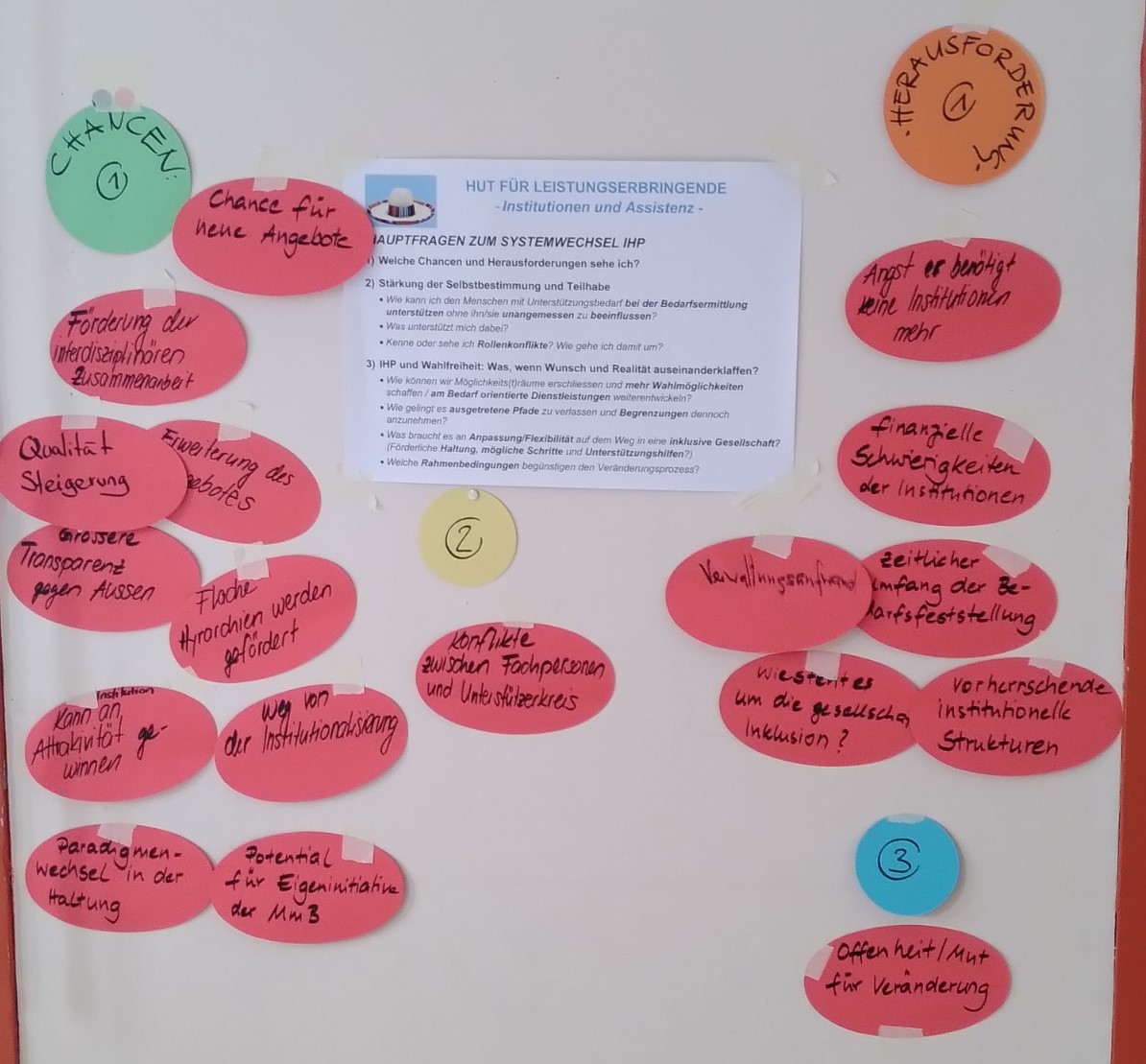 WS: Gruppe rot
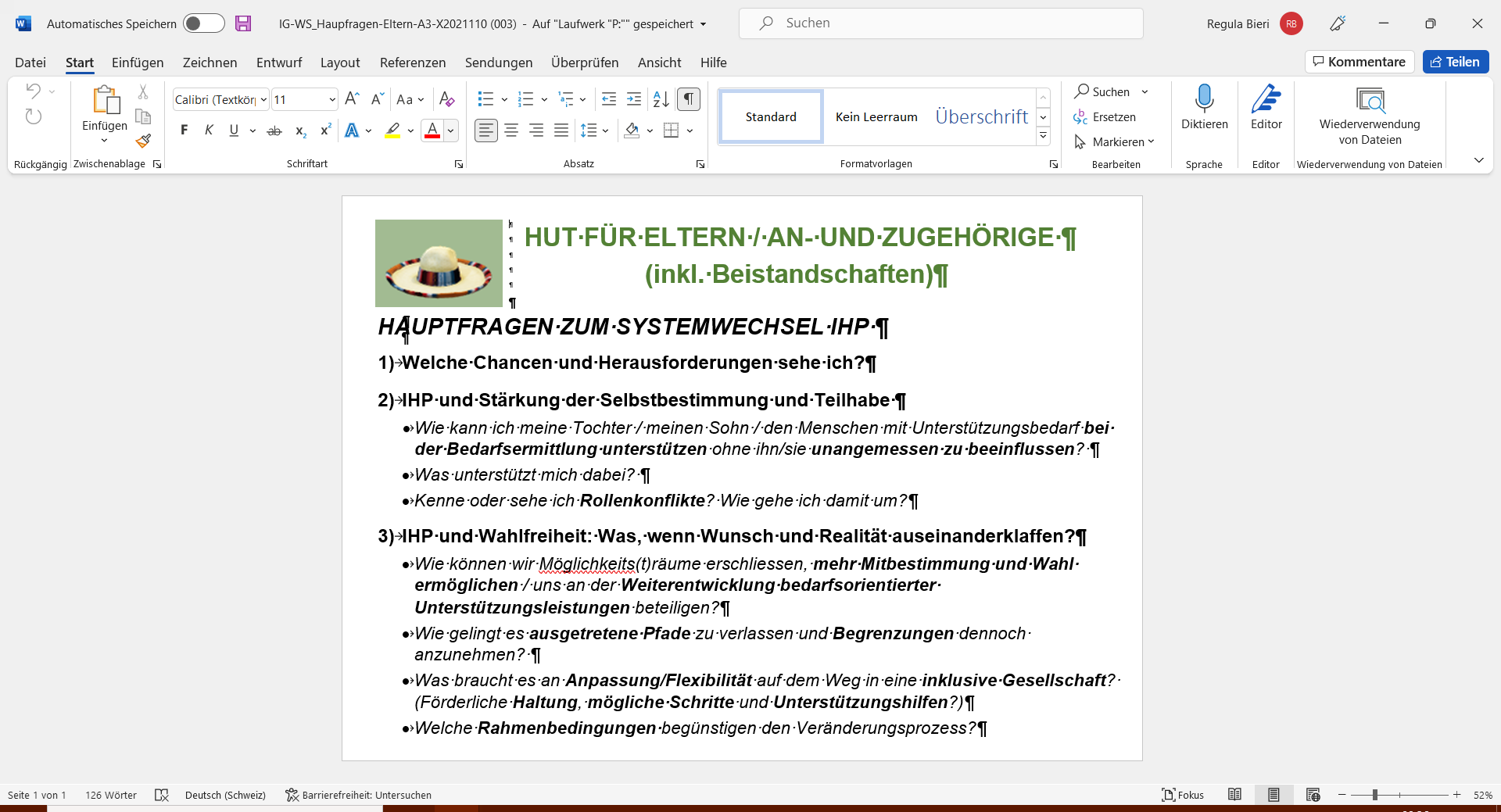 WS: Gruppe grün
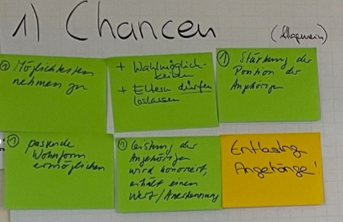 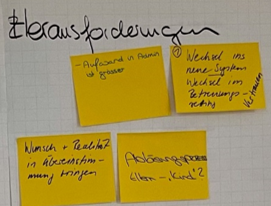 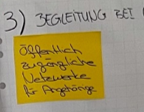 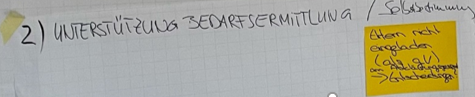 WS: Gruppe blau
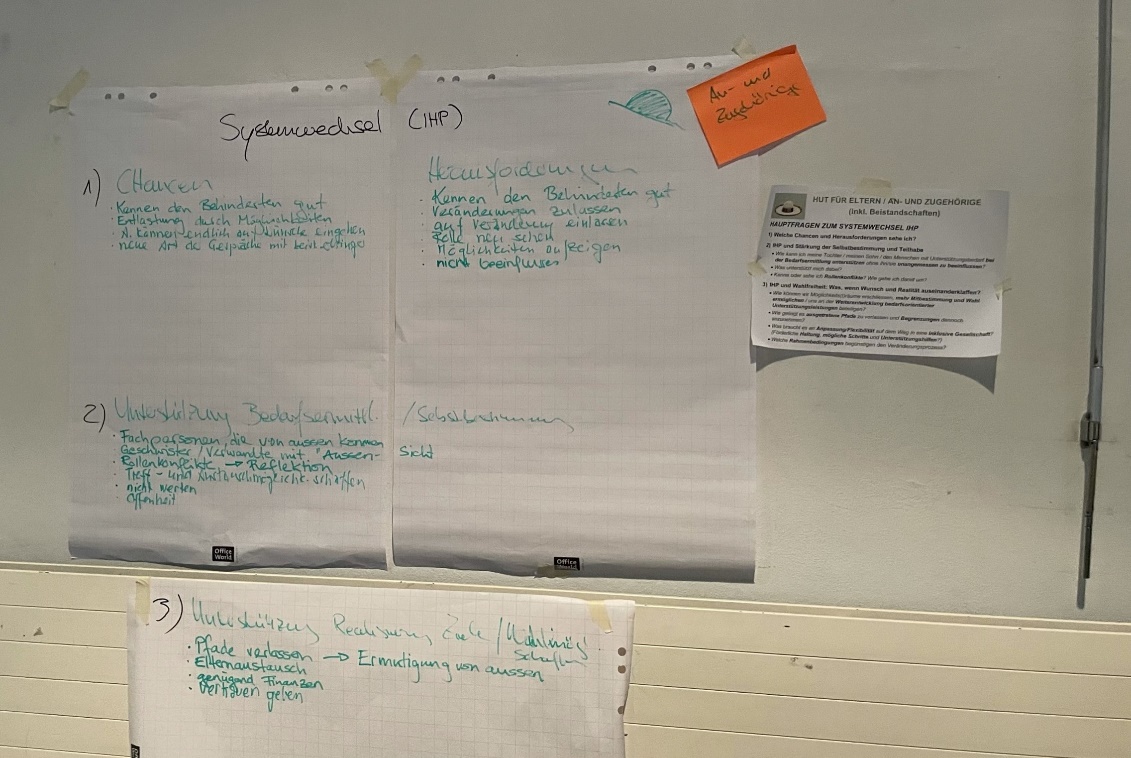 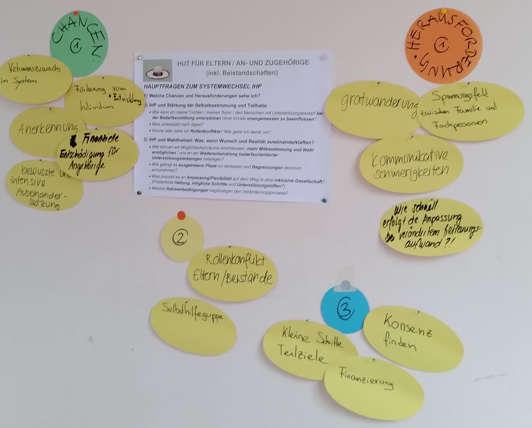 WS: Gruppe rot